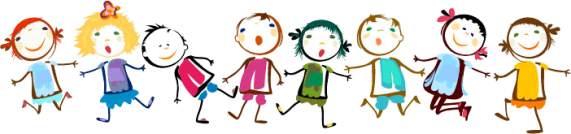 1
112國二親職講座
職業探索與技藝學程宣導
十二年國教入學管道總覽
113技藝學程宣導-預計時程
2
1.技藝教育課程為開設給國三具有技藝傾向 
    的同學試探的課程，整學期的每週五
    下午12:30-15:40，3節課到合作高職上課，
    課程以實作為主，以學期為單位參加。
2.國二下預計113年3月召開家長說明會。
3.名額只有30名。
113技藝學程宣導-升學優待
3
1.可以試探有興趣的職群，作為升學選擇的參考。 
2.五專優先免試、五專聯合免試依學生技藝成績  
    可累計 1-3 分。
3.達 PR70 可報名技優甄審入學。
4.可優先分發實用技能學程。
113技藝學程宣導-實務體驗照片
❖抽離式技藝教育學程
提供國三學生每週透過職群的實務學習，加深生涯試探！！
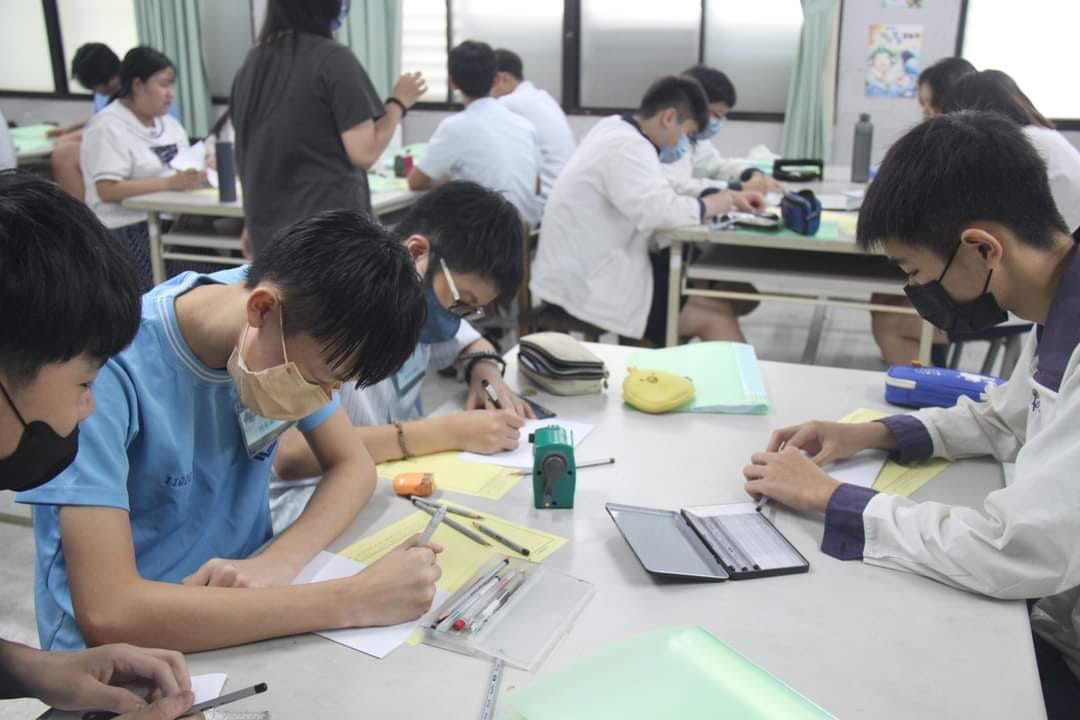 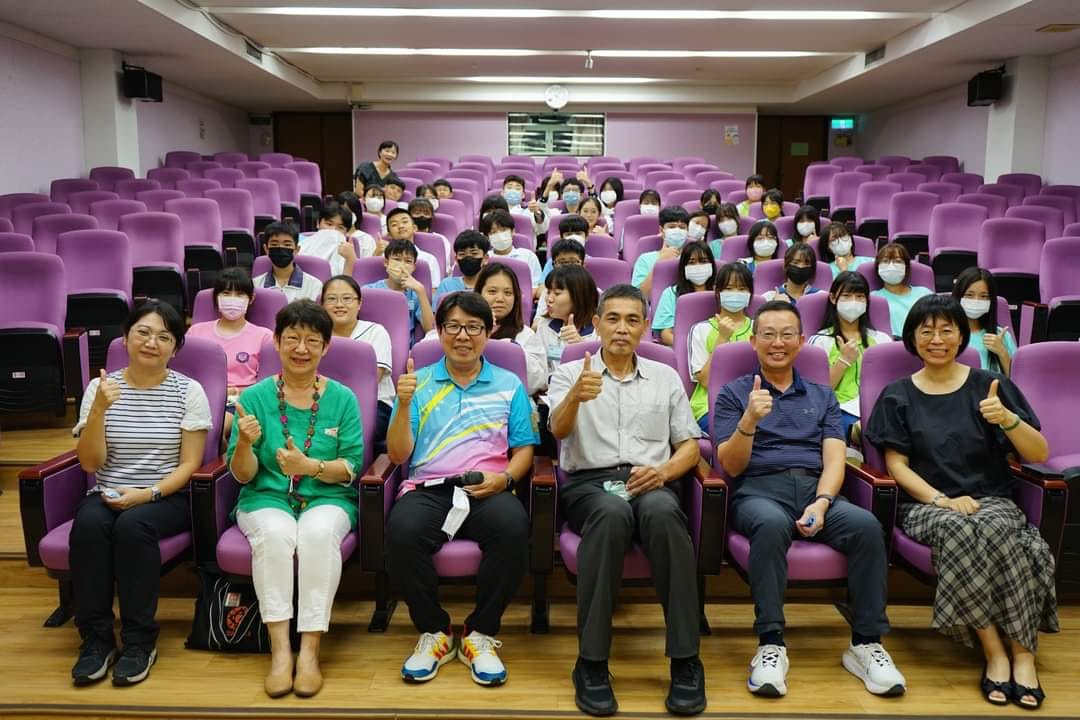 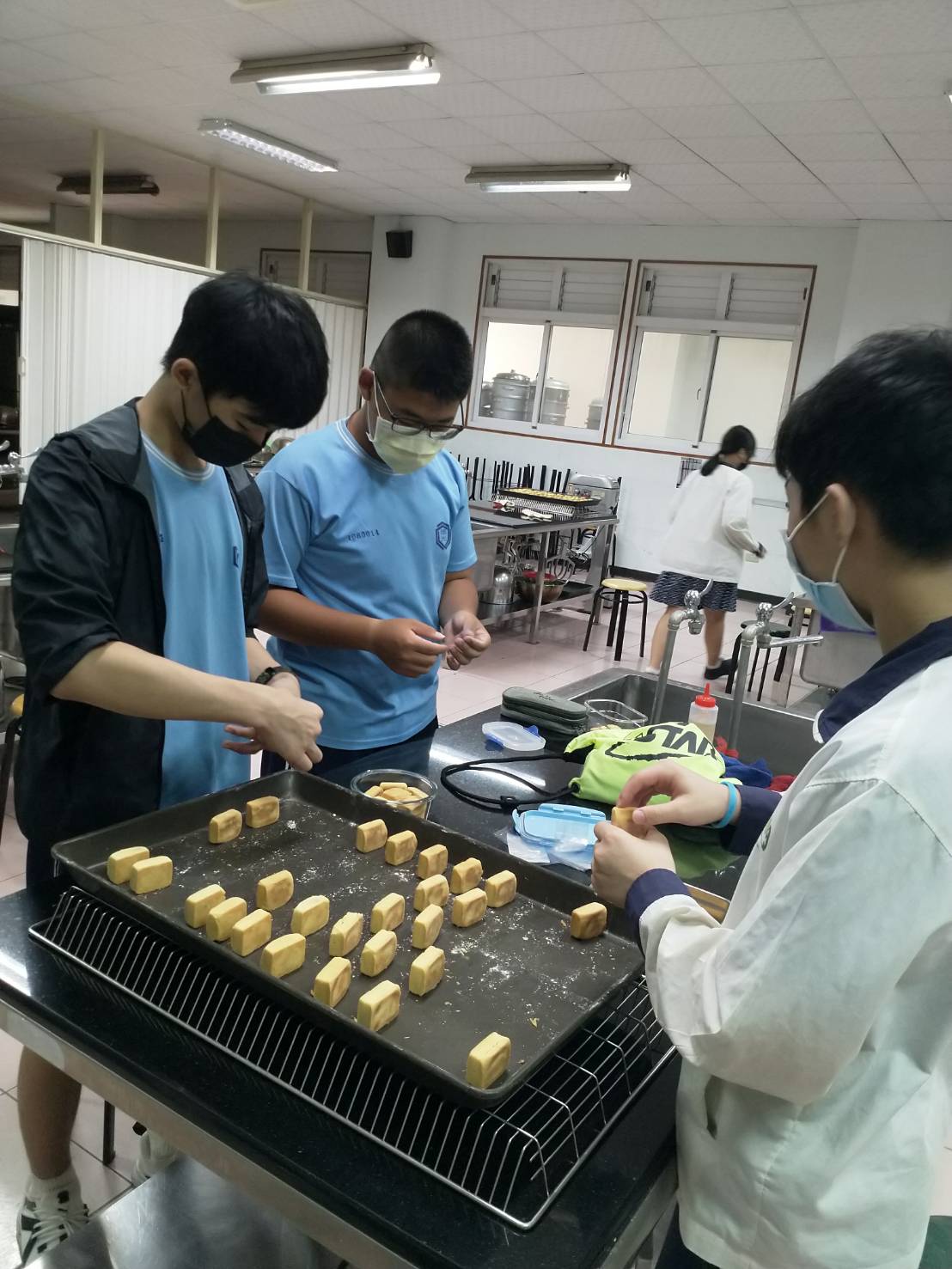 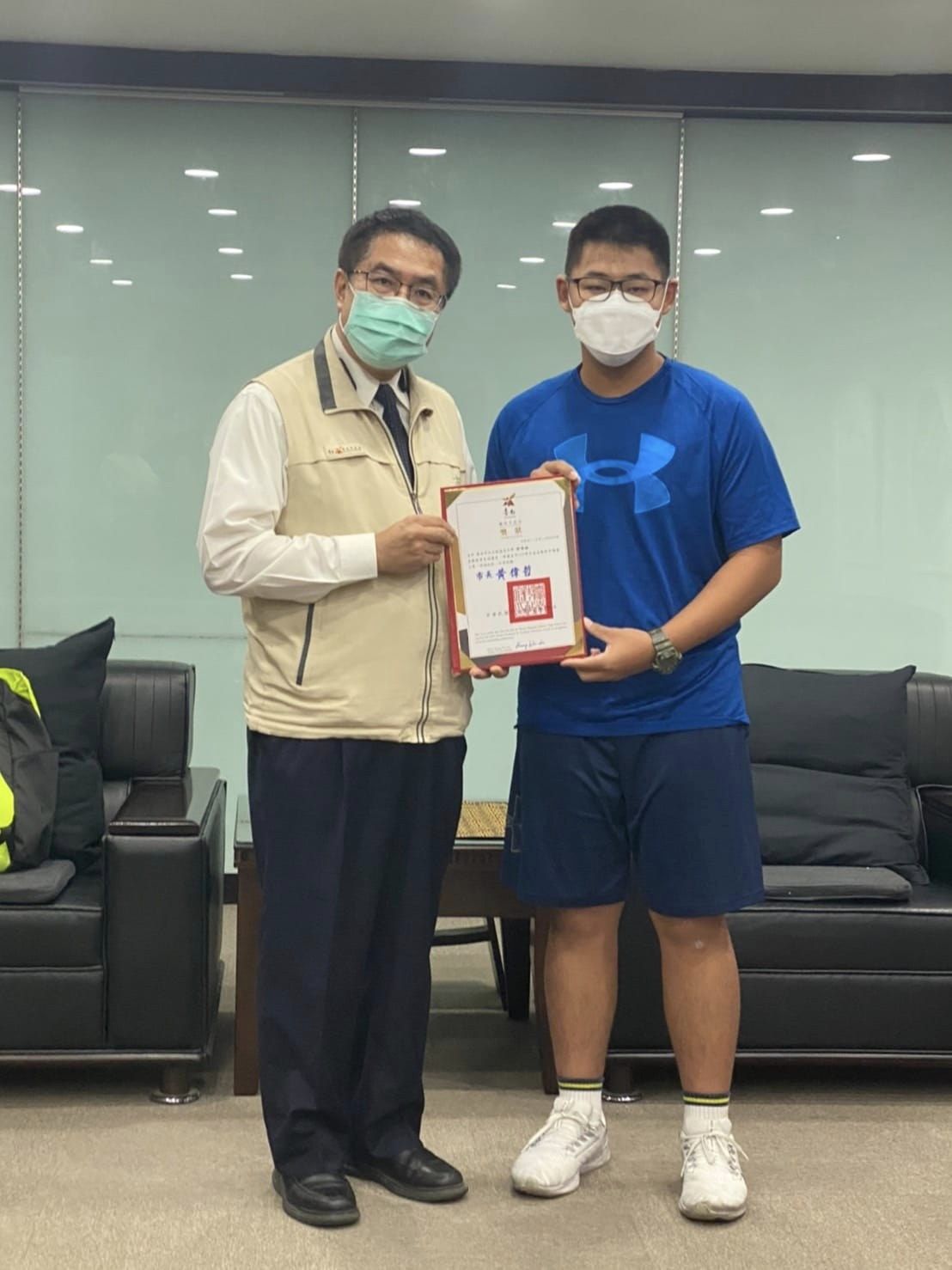 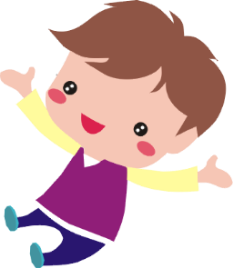 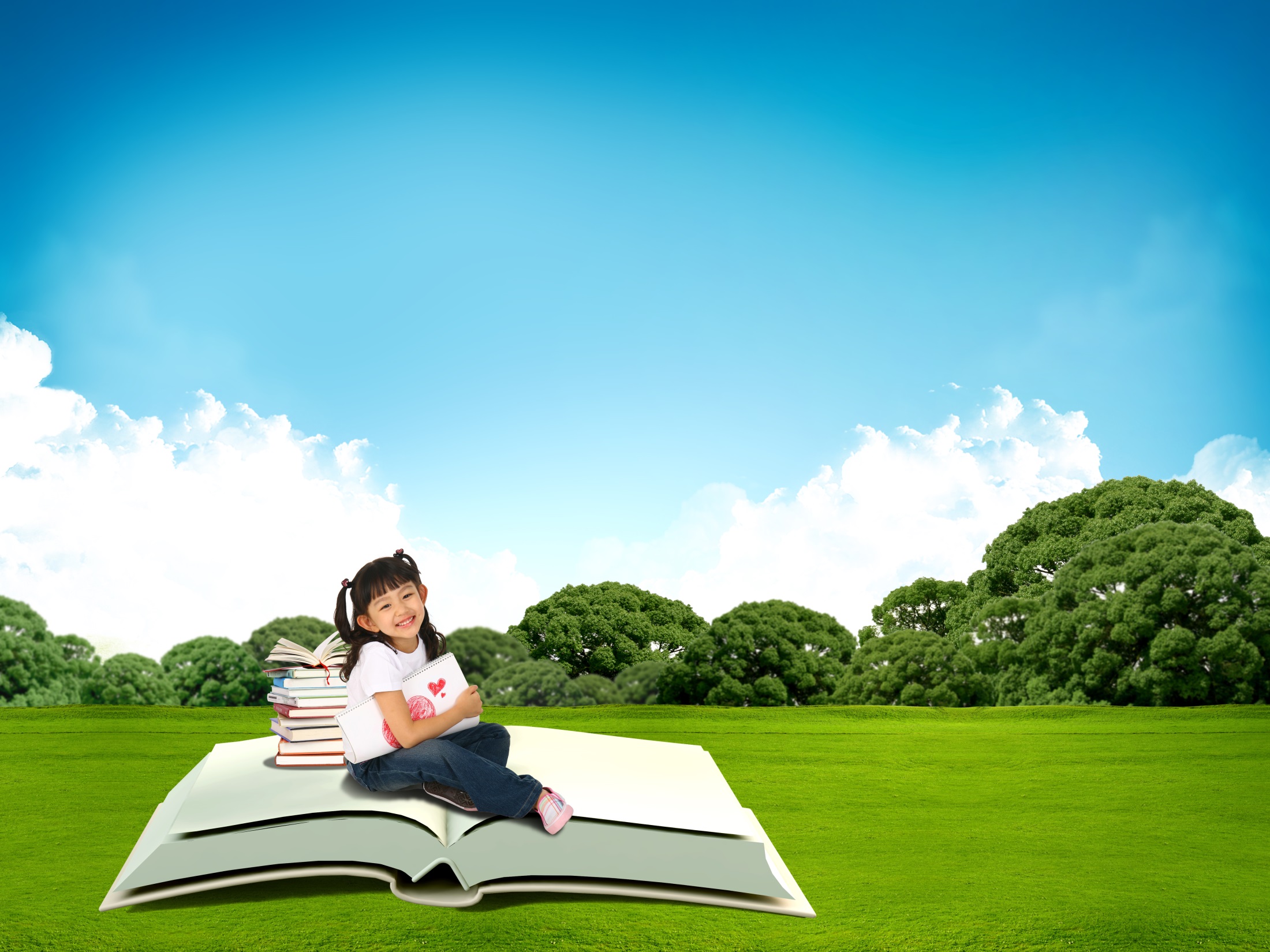 5
臺南區十二年國民基本教育
適性入學宣導
十二年國民基本教育：成就每一個孩子
6
12年國教入學管道(高級中等學校)
7
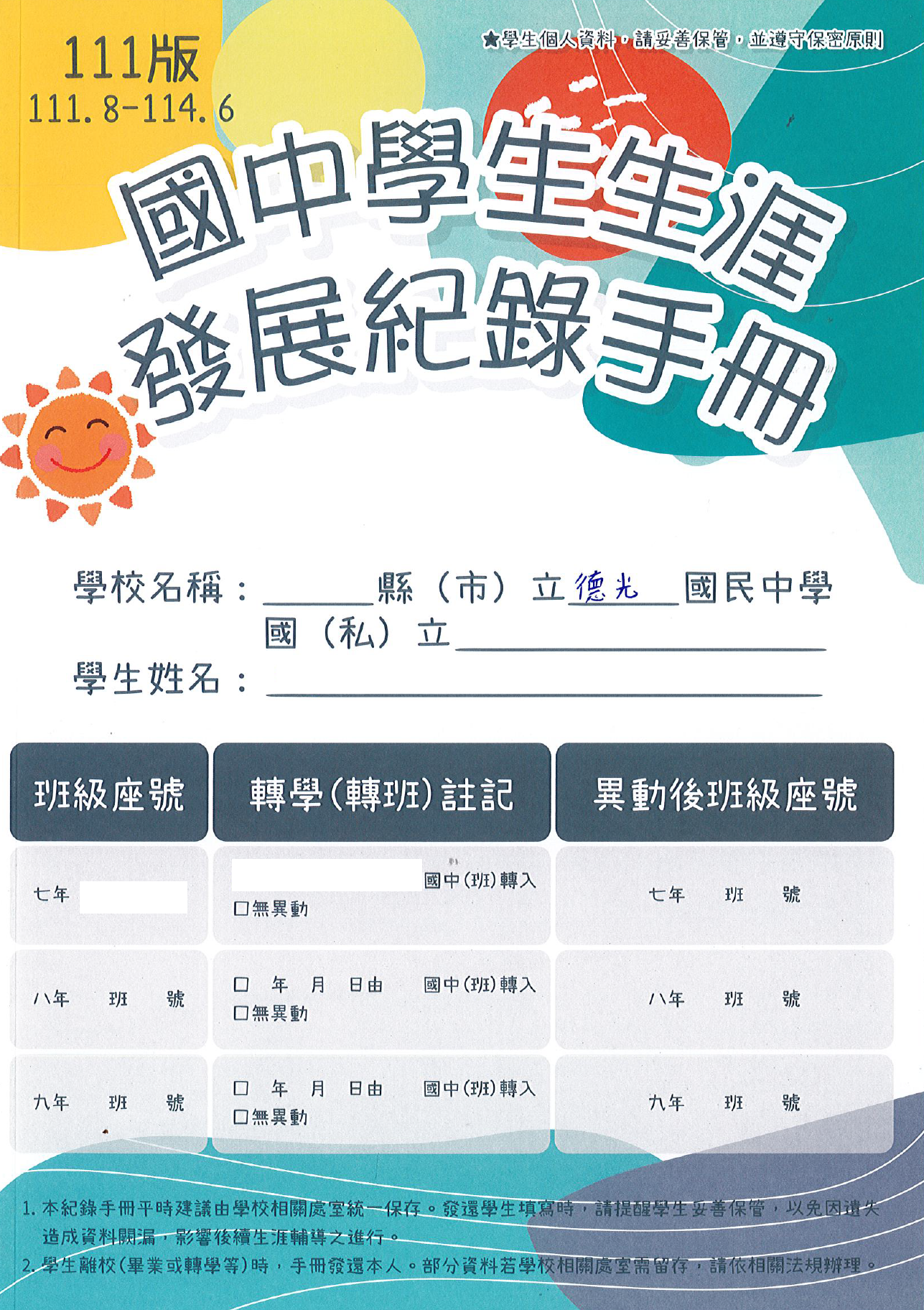 8
國二
重點放在
生涯試探
活動紀錄
生涯試探活動▬技專院校參訪
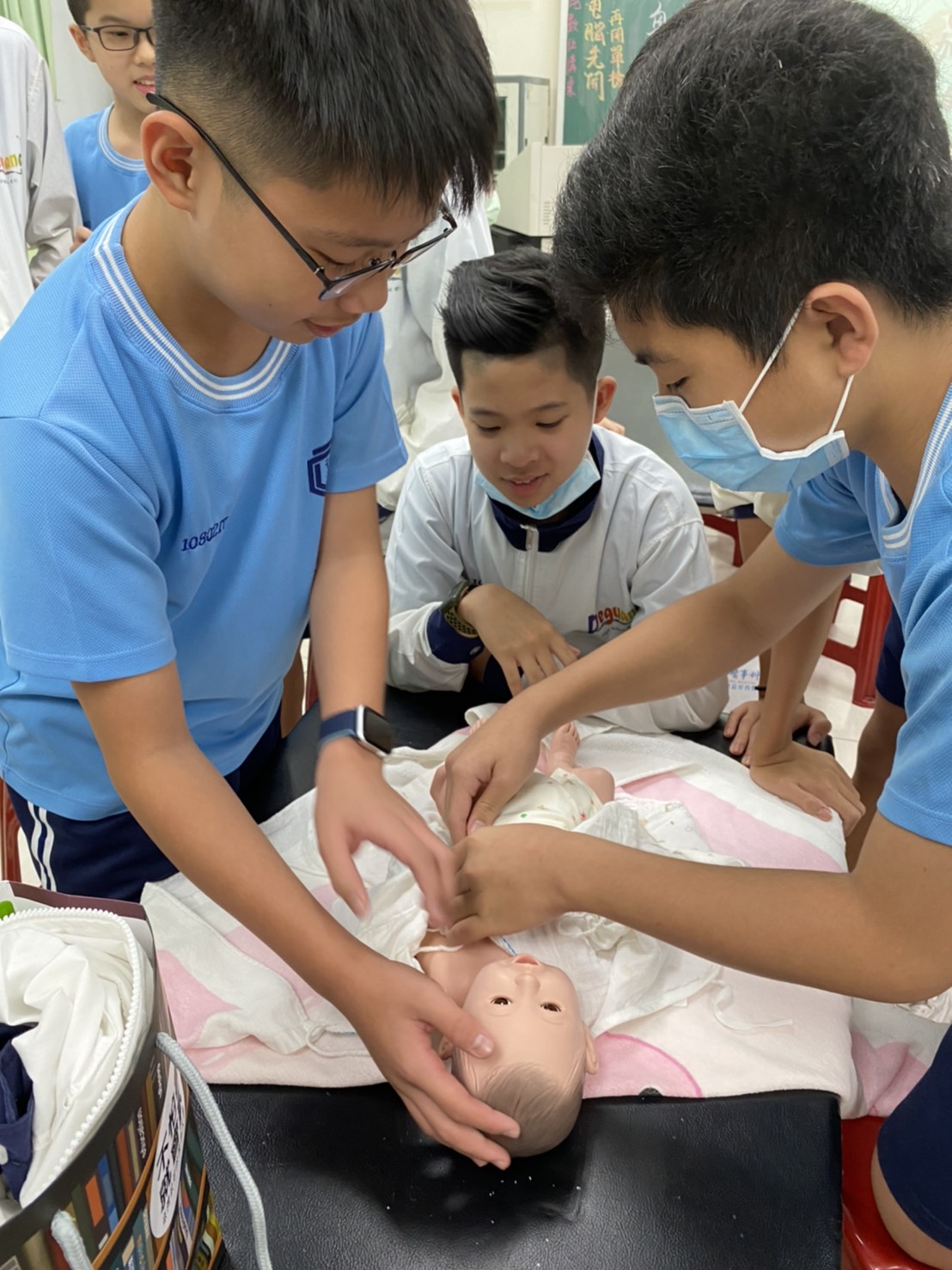 ❖
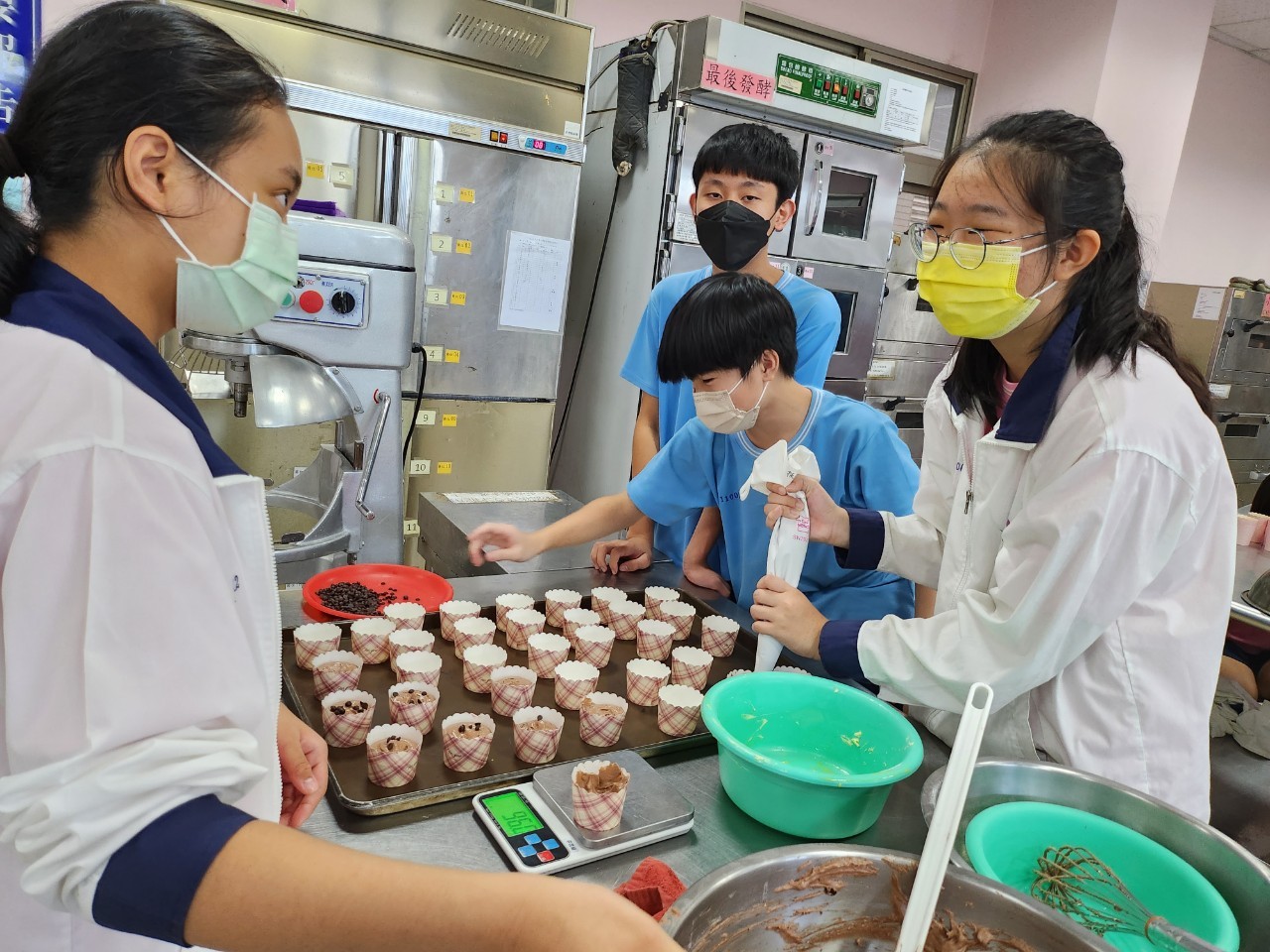 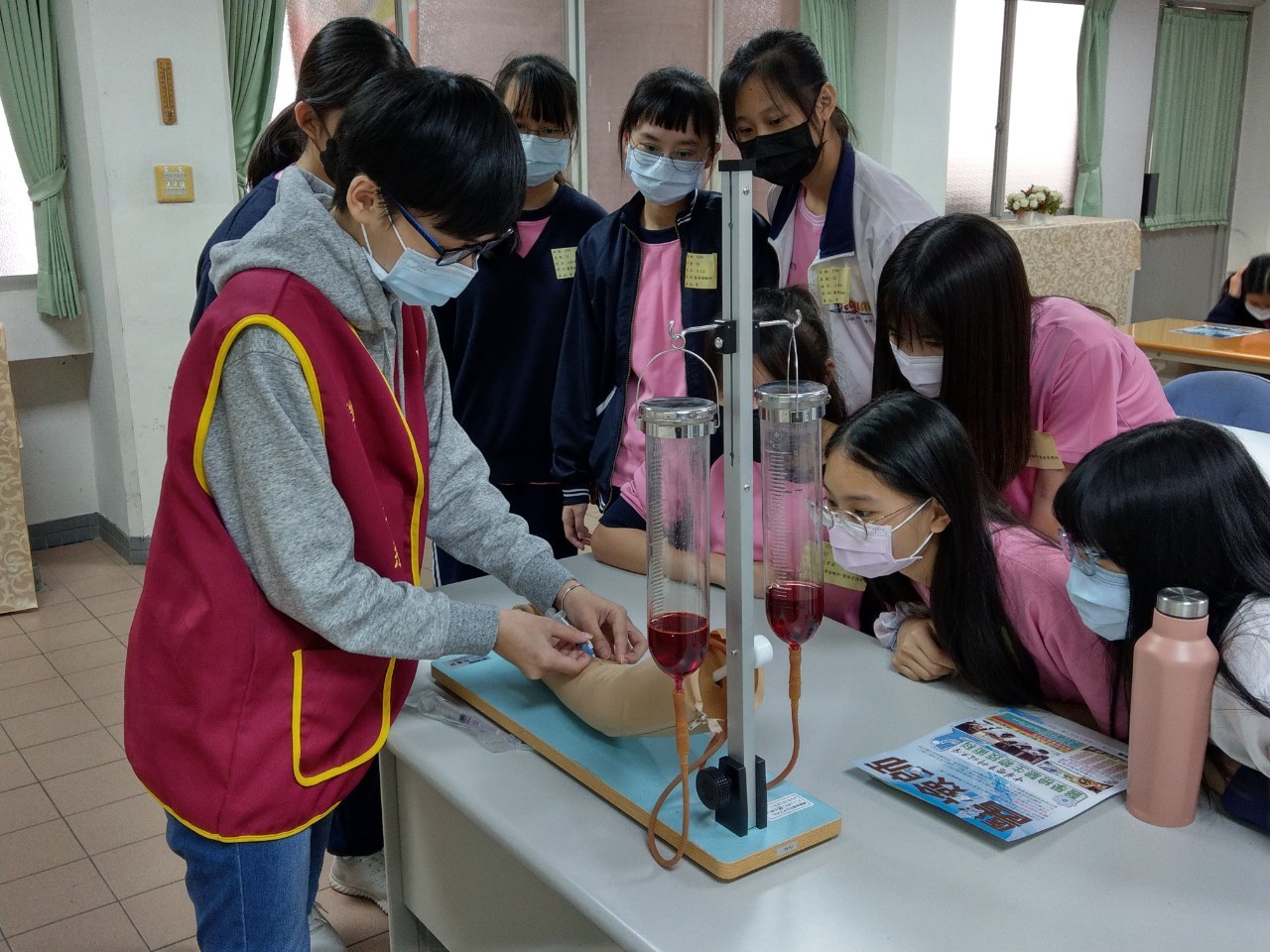 各行業傑出人士分享自己職場經驗，增加學生對各行
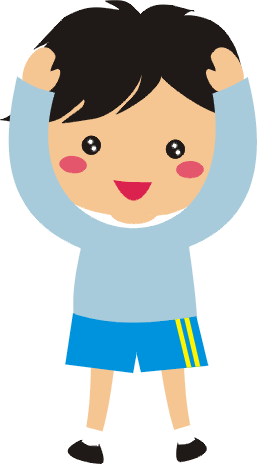 生涯試探活動▬職業達人講座
❖
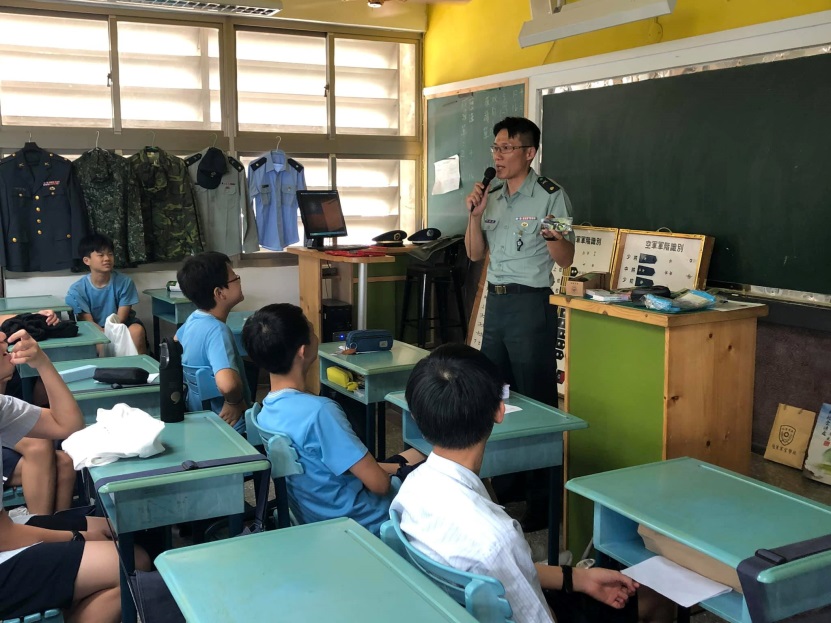 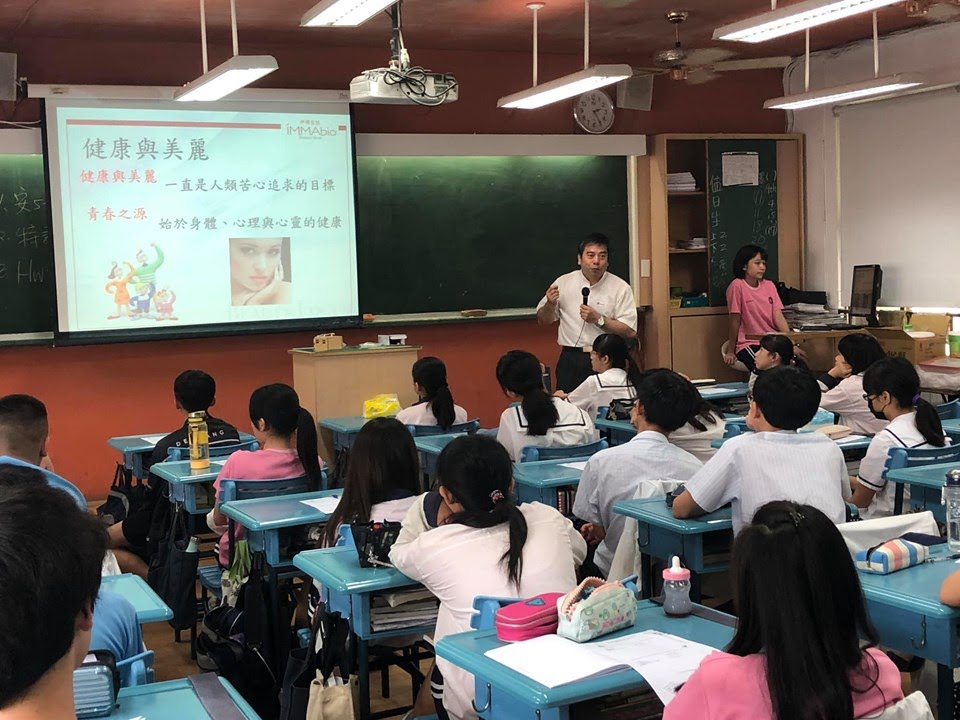 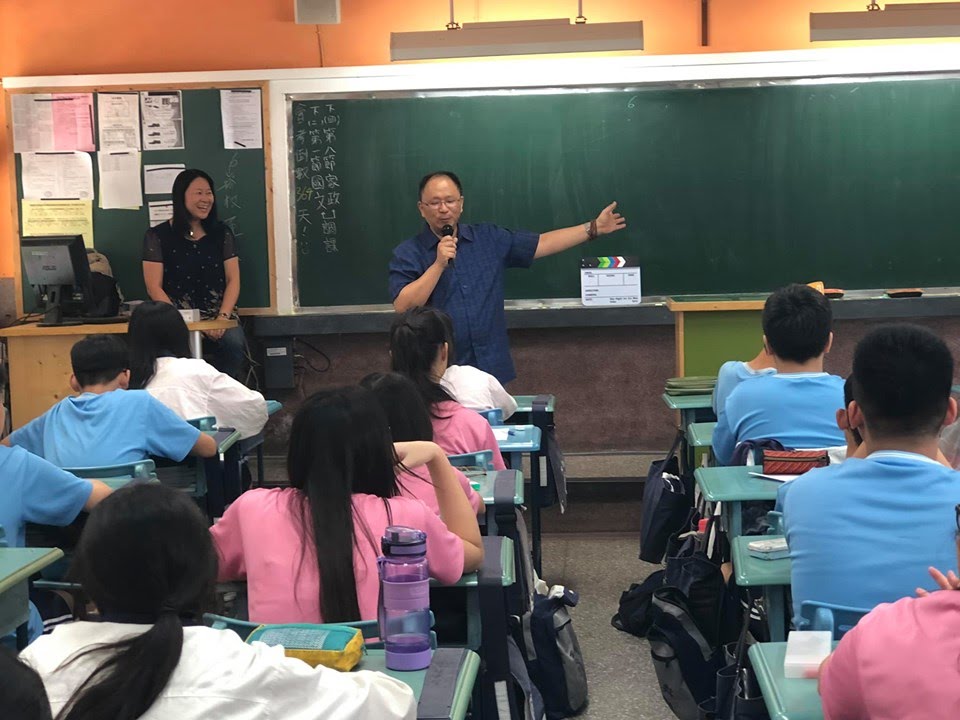 各行業傑出人士分享自己職場經驗，增加學生對各行業工作內涵的認識。
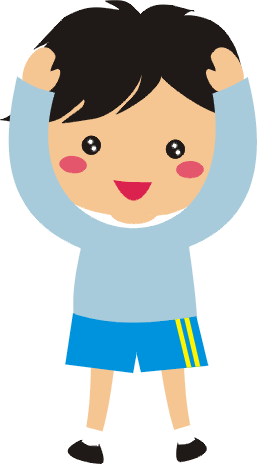 直升
升學管道—學術傾向
11
完全免試
普通高中
免試入學
特色招生(考試分發)
技優甄審
升學管道—技職傾向
12
完全免試
免試入學
技術型高中
實用技能班
特色招生(專業群科)
升學管道—技職傾向
五專特色招生
13
五專優先免試
五專
五專聯合免試
臺南區高中職多元入學重要日程表
14
藝術才能班、體育班、專業群科
術科測驗
特色招生
（甄選入學）
報到
3月
5月中旬
7月
6月
直升
4、5月
科學班
免試入學
特色招生
（甄選入學）
教育會考
免試續招
(7月中下旬)
完全免試
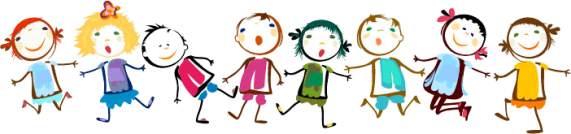 特色招生甄選入學
15
藝術才能班：音樂、美術、舞蹈、戲劇
體育班
科學班
專業群科
以上為111學年度免試資料，112學年度請以公告為主。
(一)特色招生甄選入學---藝術才能班
16
分為音樂班、美術班、舞蹈班、戲劇班等四類。
藝術才能班甄選入學以聯合辦理為原則。國中非藝術才能班學生亦可報考，且不受免試就學區之限制，但僅能向一區（校）報名術科測驗及申請分發。
以上為111學年度免試資料，112學年度請以公告為主。
(二)特色招生甄選入學---體育班
17
非體育班的同學也可報考，但必須符合各校甄選條件，
請事先閱讀各校公布的簡章，備妥報名資料及報名費用。
以上為111學年度免試資料，112學年度請以公告為主。
(三)特色招生甄選入學---科學班
18
111年3月12日進行科學班科學能力檢定
以科學營的方式辦理考試，測驗科目為科學實驗。準備方式除了學校課業學習之外，特別需要著重實驗原理、設計及操作。
以上為111學年度免試資料，112學年度請以公告為主。
(四)特色招生甄選入學---專業群科1
19
111年3月14日-18日報名
111年4月23日、24日進行術科測驗
111年5月23日公布術科成績。24日複查。
111年6月15日放榜、撕榜(依各校需求)
111年6月16日報到。17日放棄截止日
各校依群科屬性，考量國中生學習基礎，規劃簡易操作測驗，或者依招生需求，以書面審查、口試等方式進行篩選。
以上為111學年度免試資料，112學年度請以公告為主。
(四)特色招生甄選入學--專業群科2
以上為111學年度免試資料，
112學年度請以公告為主。
20
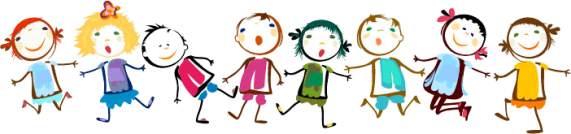 臺南區免試入學
21
22
放榜
多元學習表現
競賽成績審查
個別序位查詢
選填志願
報到
申請變更就學區

(有需要者申請)
參加國中教育會考
報名
集體報名
個別報名
放棄錄取資格
(一)免試入學就學區規劃-1
23
高中高職：
1.免試入學：
(1)15個高中高職免試入學就學區：規劃以兼顧學生選校、學校招生、地方生活圈概念及符應主管機關權責。
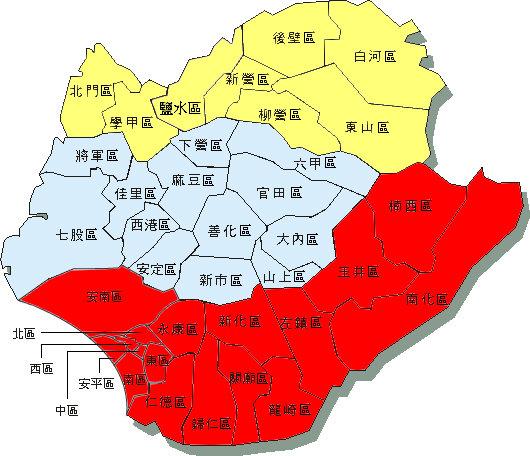 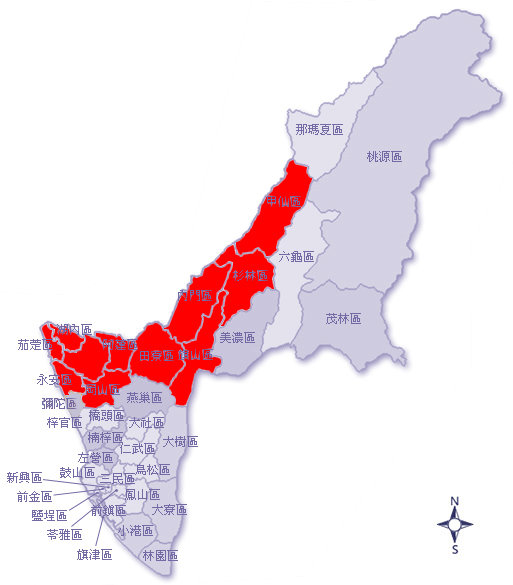 24
共同就學區
臺南區 VS 高雄區
25
(二)特殊情形變更學區申請
26
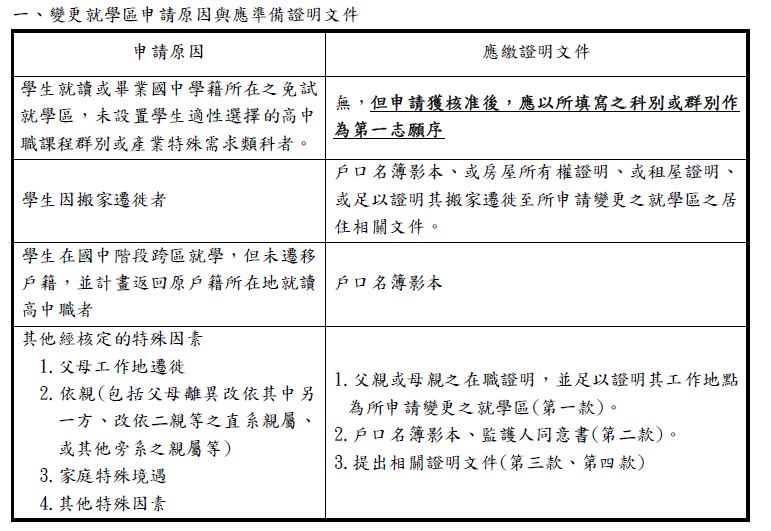 需變更就學區的同學，務必向教務處註冊組詢問申請日期及應備資料
112年4月28日至112年5月5日
(三) 免試入學同分比序
27
經濟弱勢(低收入戶)學生優先錄取
(1)總積分      (2)志願序
(3)多元學習表現總積分
(4)國中教育會考總積分
(5)會考加註標示(含總標示及國英數自社分科標示)
(6)志願序內之學校序及科別序。
「多元學習表現」
28
多元學習-競賽成績(最高10分)
29
分為國際性、全國性、縣市性(以競賽採計一覽表為主)
團體賽分數折半計算。
同一性質或同一項目之競賽，僅擇優計分一次
由免試入學委員會進行競賽積分審查。
競賽項目：科展、學科能力競賽、語文、藝能類、運動類競賽
多元學習-競賽成績
30
競賽成績、語言認證由學生上網先行登錄獎狀及相關資料。
再由學校將申請表及獎狀及相關資料送件至免試入學委員會審核後，由委員會直接將分數輸入系統中。
競賽成績、獎勵紀錄、社團參與及服務學習、語言認證等項，不得因同一事由重複採計加。
科學展覽、各學科能力競賽、語文類競賽、藝能類競賽、運動類競賽
多元學習-競賽成績
31
競賽成績(連同語言認證)學生網路填報：
112年2月24日(五)至112年3月2日(四)

競賽成績(連同語言認證)審查資料送件：
112年3月8日(三)至112年3月9日(四)
多元學習-獎勵紀錄(最高15分)
32
功過相抵後，無懲處紀錄者給予基本分3分。
嘉獎0.5分、小功1.5分、大功4.5分。
警告-0.5分、小過-1.5分、大過-4.5分。
3分
12分
功過相抵後，無懲處紀錄者
至少24支嘉獎
多元學習-服務學習(最高15分)
33
服務學習每小時0.3分，50小時，達滿分15分
多元學習-社團參與(最高15分)
34
每學期滿16小時(節)以上，並經教師評核通過者給3分。
技藝課程亦列為社團採計。
多元學習-體適能(最高10分)
35
以個人完成四項檢測為原則，經醫院、學校或檢測站認定無法完成檢測者，得擇項檢測，按照計分標準予以計分。
身心障礙、重大傷病、體弱學生、學校專責小組認定不宜檢測之學生，以6分計。
多元學習-語言認證(最高5分)
36
語言認證原則採計「閩南語、客家語、原住民族語」以及「英語」，認證項目以正向表列採計內容為主。
語言認證目的為鼓勵自我精進，為收鼓勵之效，「閩南語、客家語、原住民族語」獲基礎級以上者均採計 5 分 ; 「英語」採計標準參照CEF架構相當A2級以上者，採計 5 分。
國中學生於報名該學年度免試入學，其提出之認證資料如非國中教育階段取得者，亦予採計 5 分。
就近入學(以永康區、東區為例)
37
超額比序-志願序1 (12分)
38
超額比序-志願序2 範例
39
超額比序-志願序3 範例
40
同一學校第2次選填，視為不同志願序
41
國中教育會考(最高36分)
42
會考題目依據十二年國教課程綱要第四學習階段學習重點為命題依據，重於融會貫通的基本題型。
採標準參照，分為精熟、基礎 、待加強3個等級。
考試日期：112/5/20(六)-112/5/21(日)
此項分數於放榜後，由免試入學委員會直接將會考成績轉入免試入學作業系統。
https://cap.rcpet.edu.tw/release_item.html
國中教育會考
43
教育會考加註標記
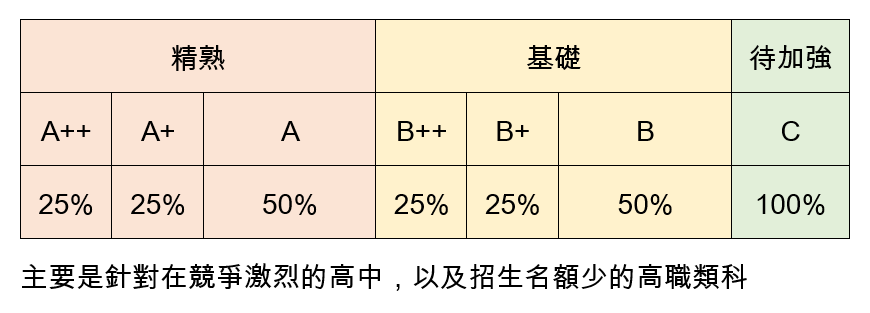 44
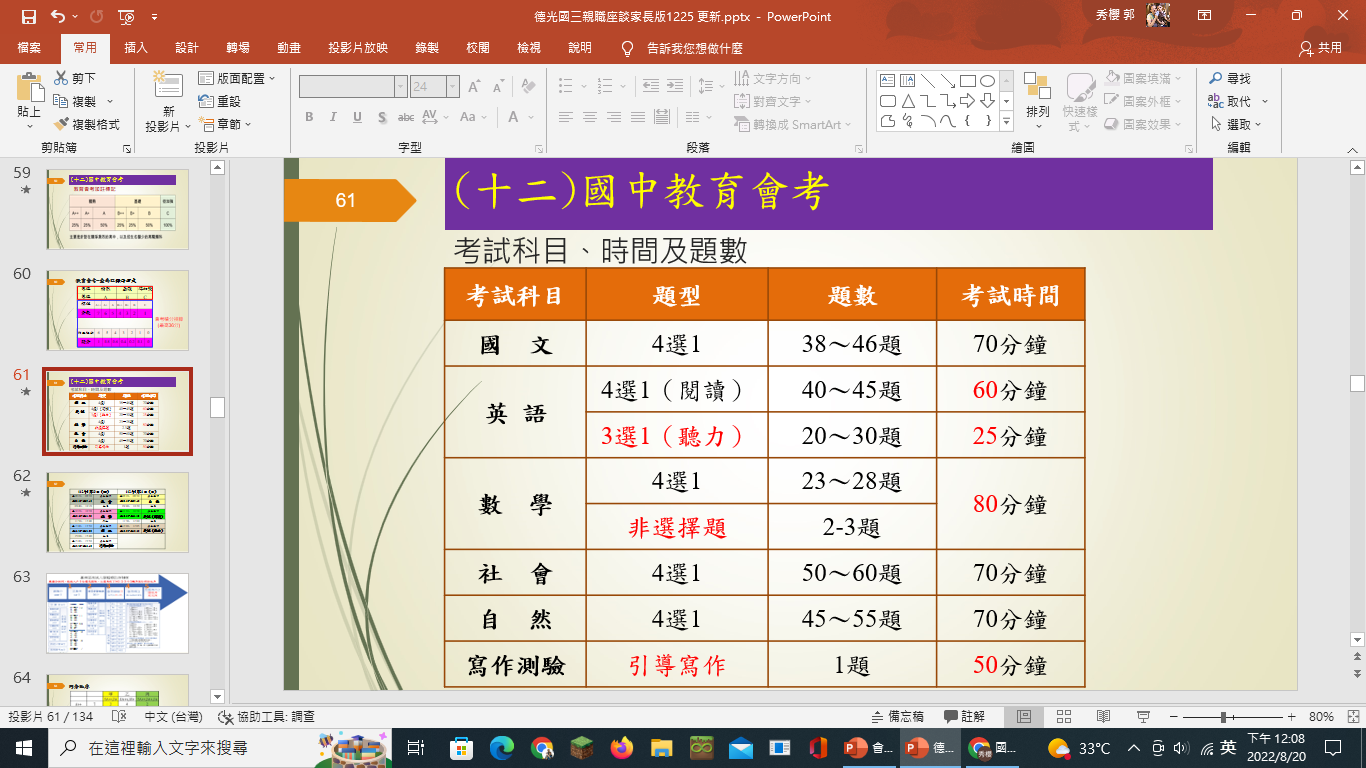 45
教育會考-臺南區採計方式
46
會考積分換算
(最高36分)
47
甲同學: 3A++  2B++                29

乙同學:  4A+  1A                     29
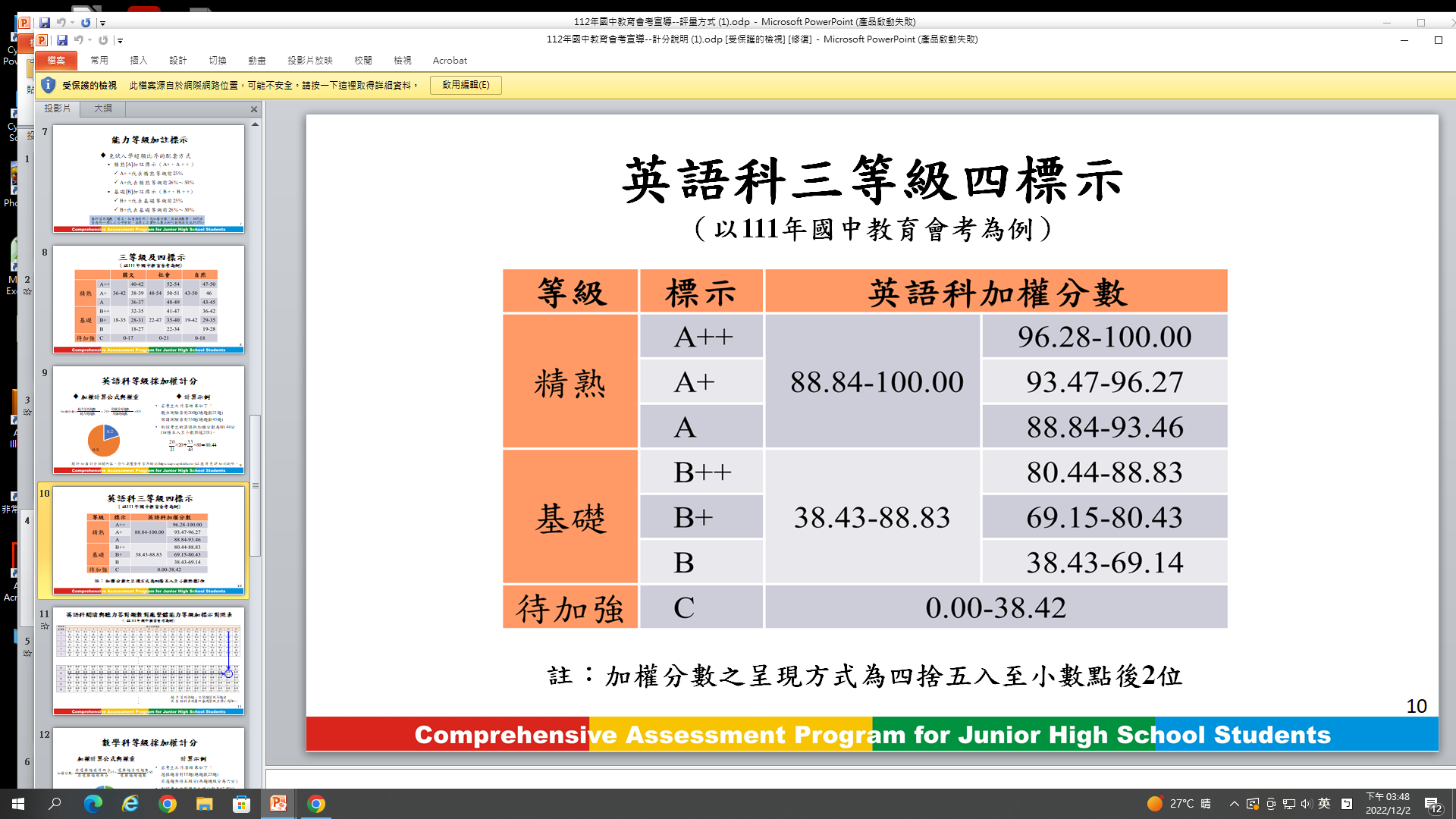 48
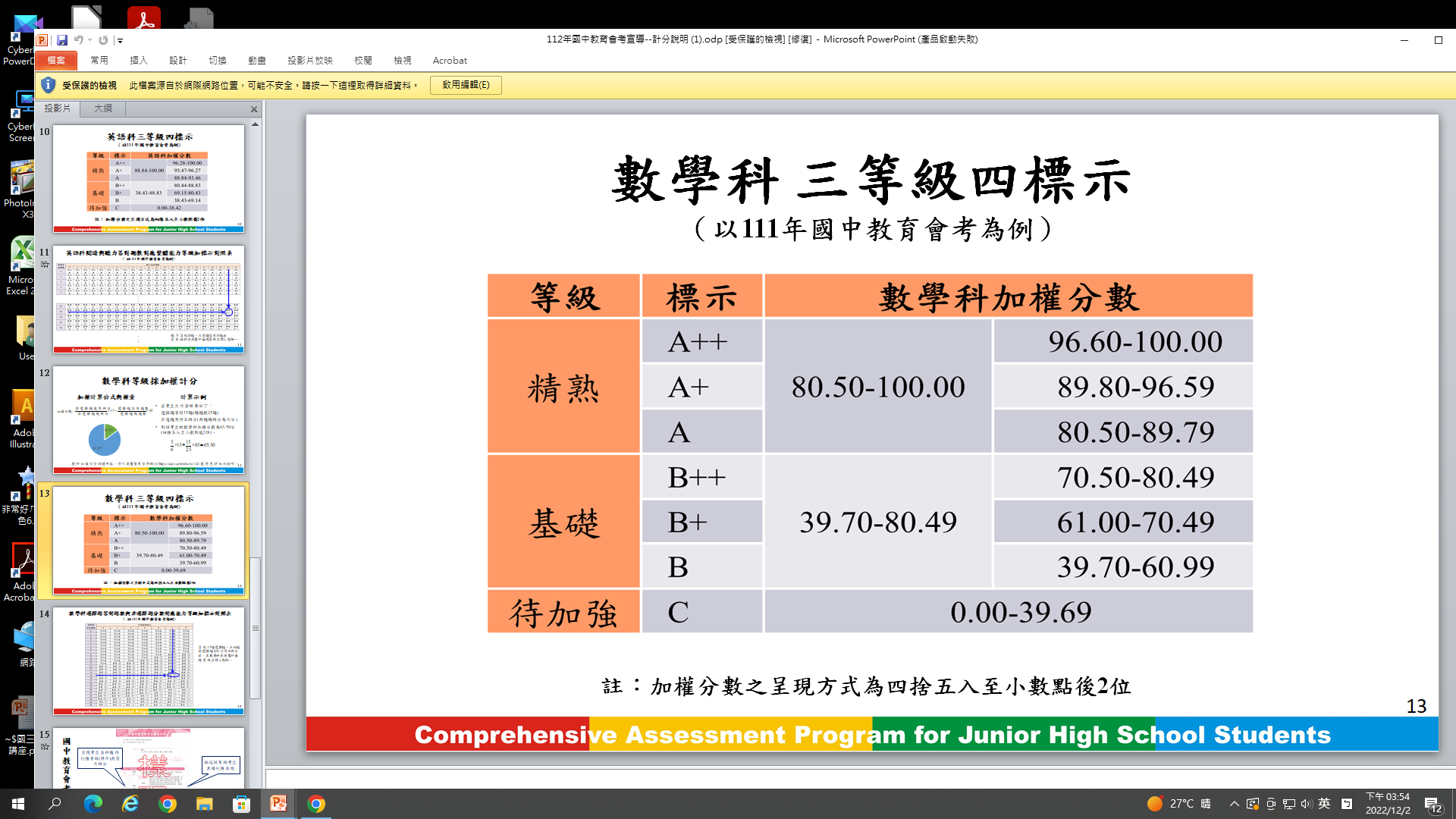 49
國中教育會考
50
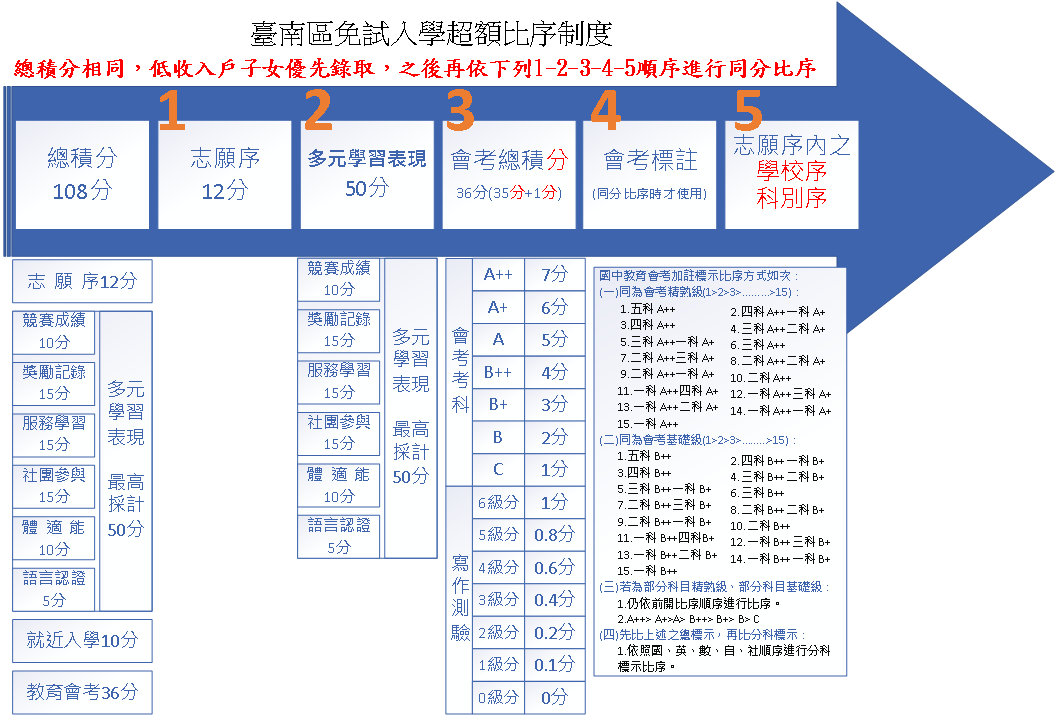 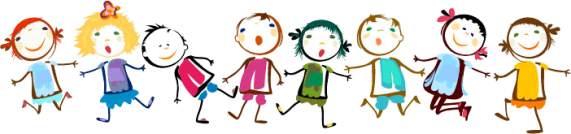 五專招生管道簡介
52
有意報考者，請家長務必提醒孩子注意教務處公布之報名相關訊息及期程
53
五專招生以「優先免試」和「聯合免試入學」為主要招生管道，七年一貫制系組則採「特色招生甄選入學」辦理招生。
五專優先免試，全國一區，至多可選30個科系組志願，由電腦統一分發。
(一)五專招生升學管道規劃與說明
54
升學管道規劃
優先免試入學、聯合免試入學
特色招生甄選入學(臺南應用科大、東方設計2校4系)
升學管道辦理順序
特色招生甄選入學🡺優先免試🡺聯合免試入學。
免試入學招生後仍有待招生名額者，得報教育部核定辦理免試續招。
多元入學管道日程說明
55
直升
完全免試
免試入學
特色招生
（考試分發）
技優、實用
特色招生
（甄選入學）
續招
(7月中下旬)
7月
4月
3月
5月
6月
5月中旬
五專
優先免試
五專
聯合免試
教育會考
五專特色招生(甄選入學：七年一貫制)
五專招生升學管道重要規範事項
56
國中畢業生可同時報名高中高職、五專免試入學及特色招生入學，但僅能擇一校報到。

每位學生皆可參加五專之免試入學（優先免試、聯合免試）和特色招生甄選入學，經錄取報到之學生，未依時間規定放棄者，不得報名免試續招。
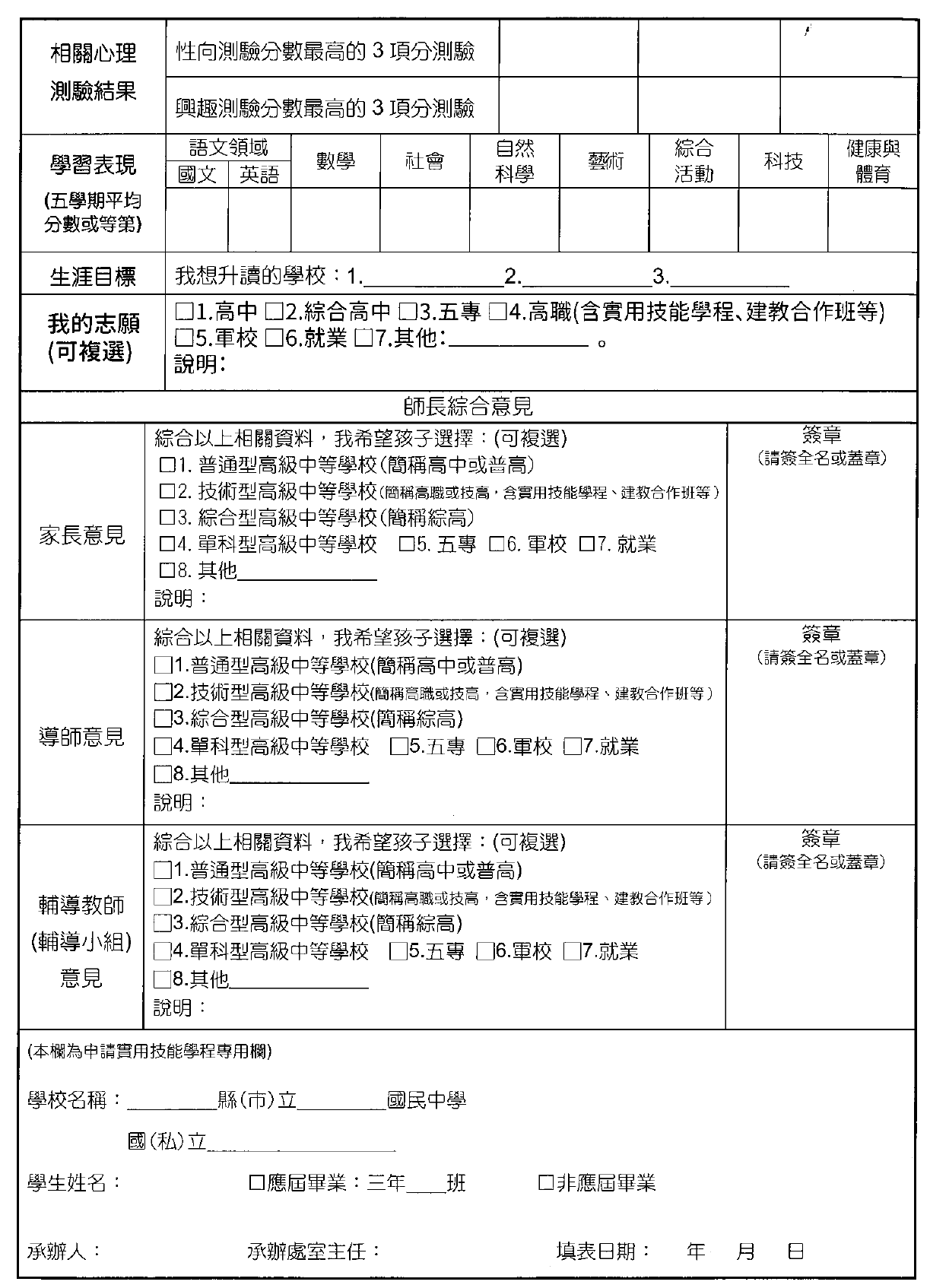 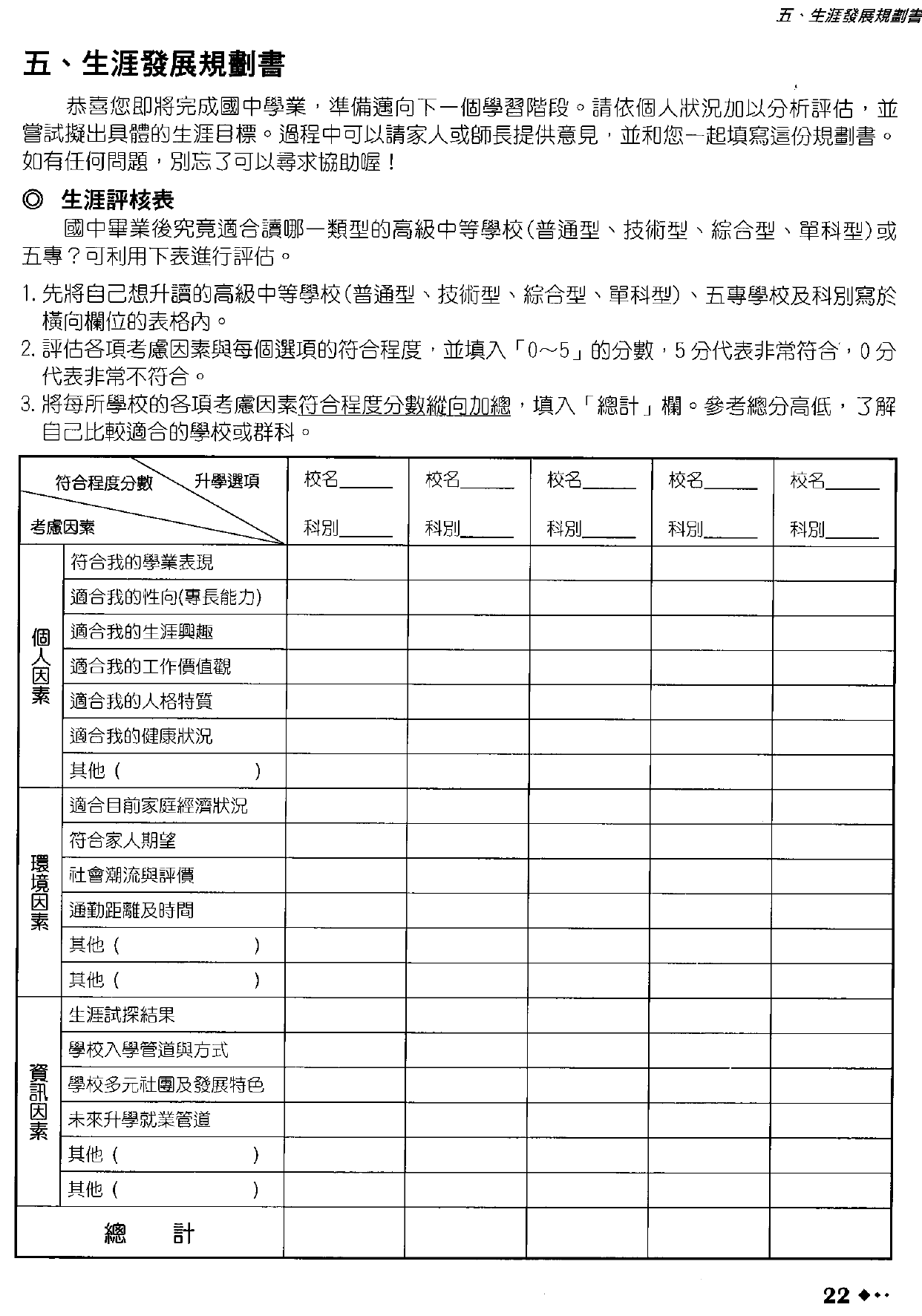 57
23
國三上課時會完成，會列入五專招生超額比序項目積分
58
五專招生超額比序項目積分範例
一、教育部十二年國教資訊網
59
http://12basic.edu.tw
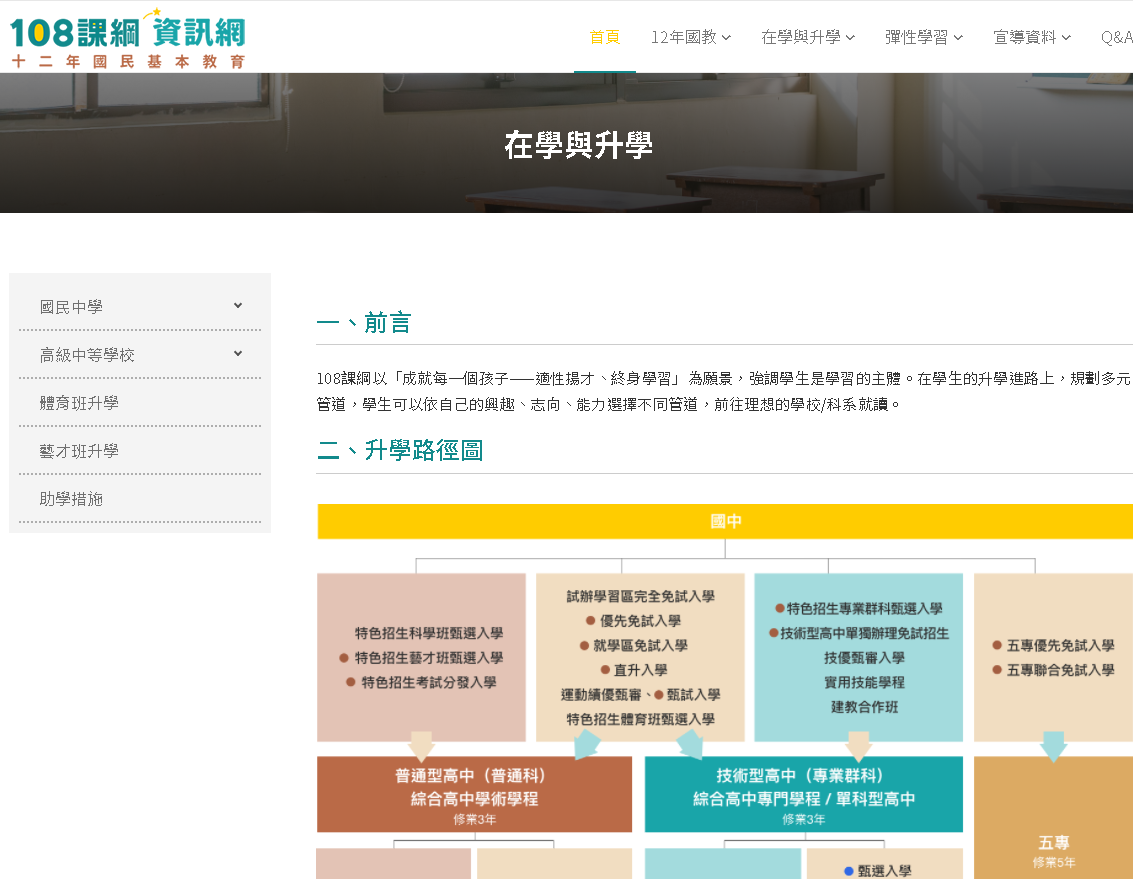 二、臺南市十二年國教資訊網
60
http://12basic.tn.edu.tw
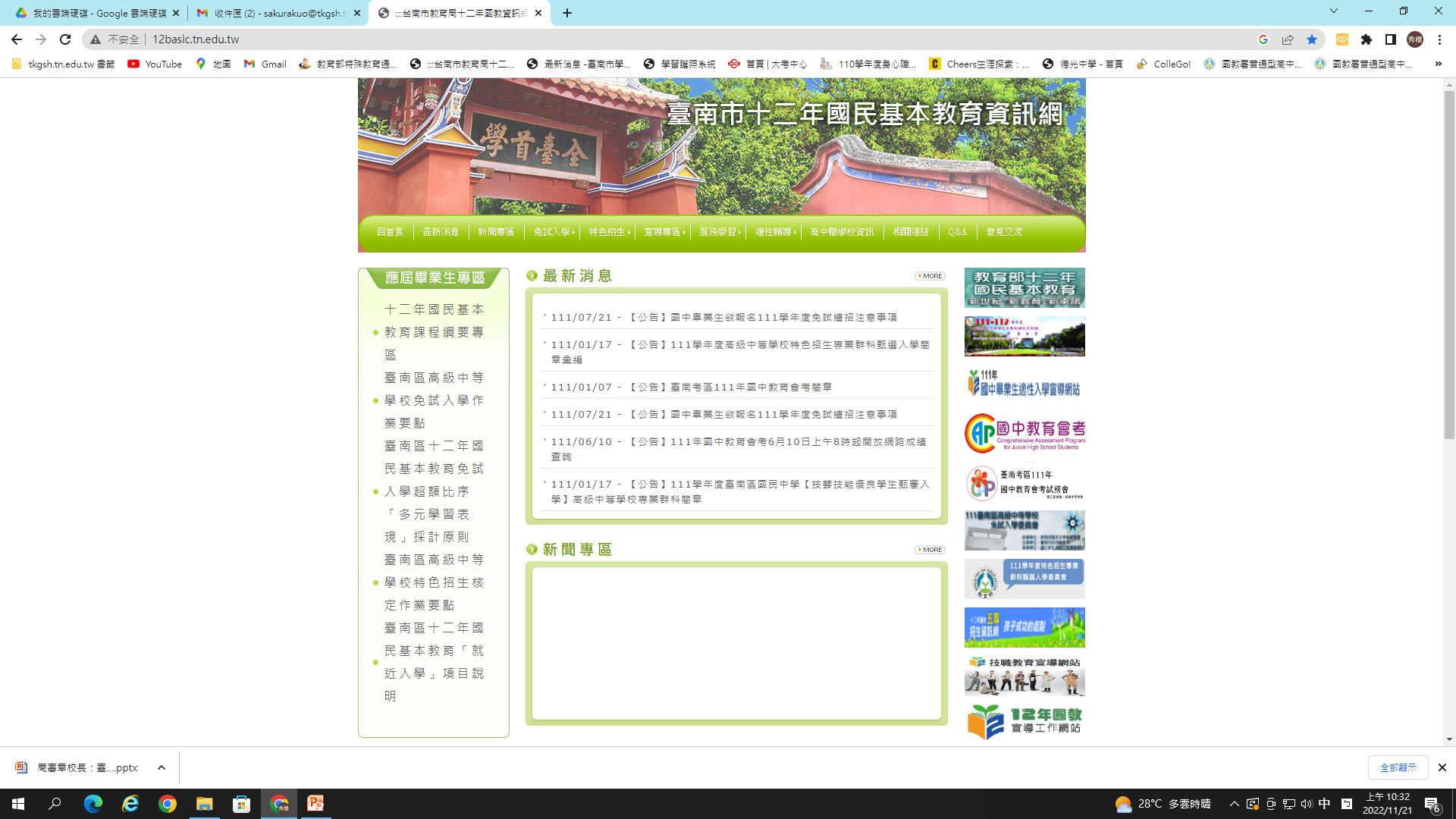 三、國中教育會考網站
https://cap.rcpet.edu.tw/
61
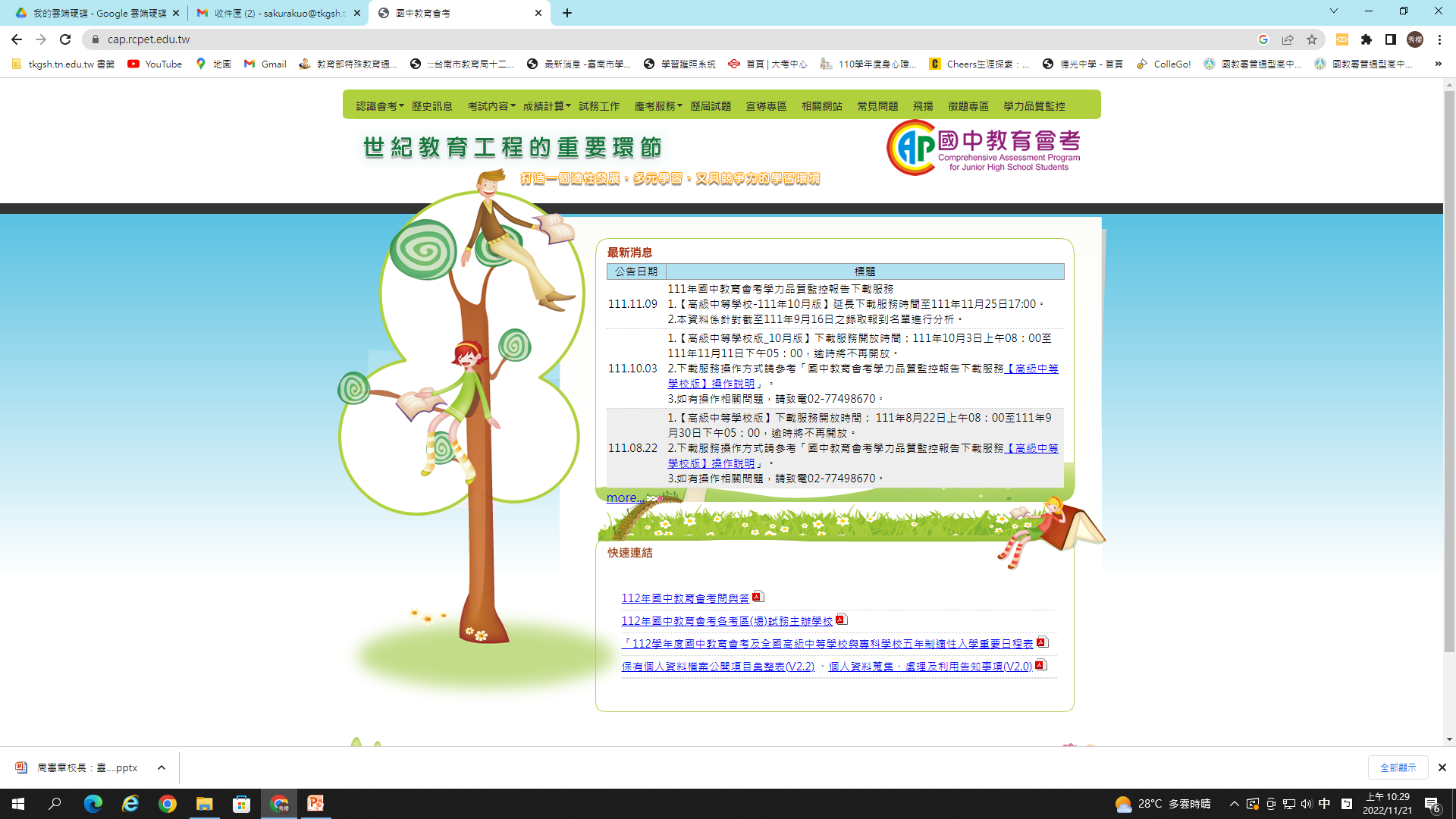 四、技專校院招生委員會聯合會
62
https://www.jctv.ntut.edu.tw/
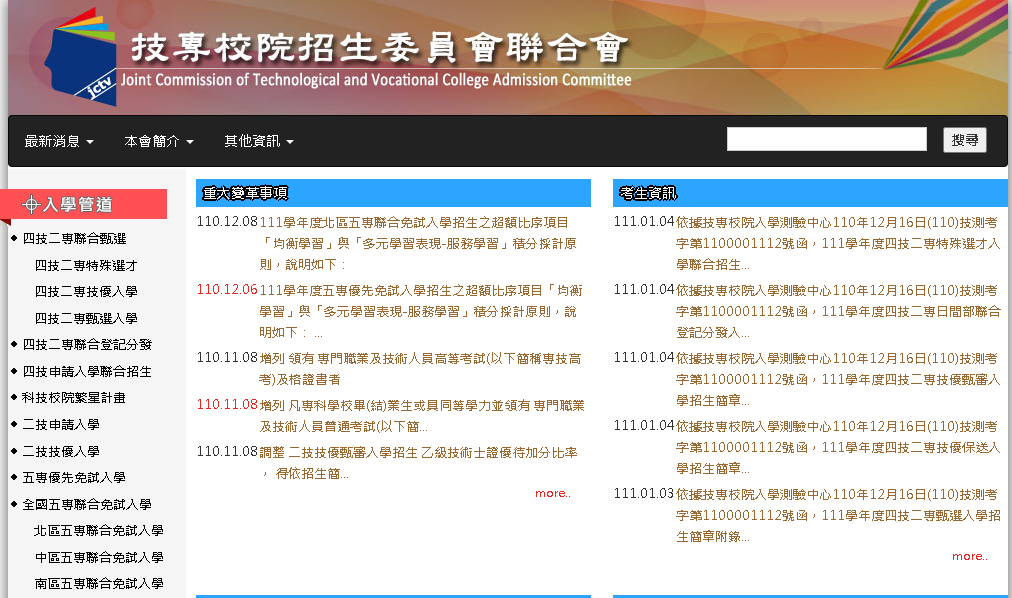 五、技專校院招生策略委員會
63
https://www.techadmi.edu.tw/
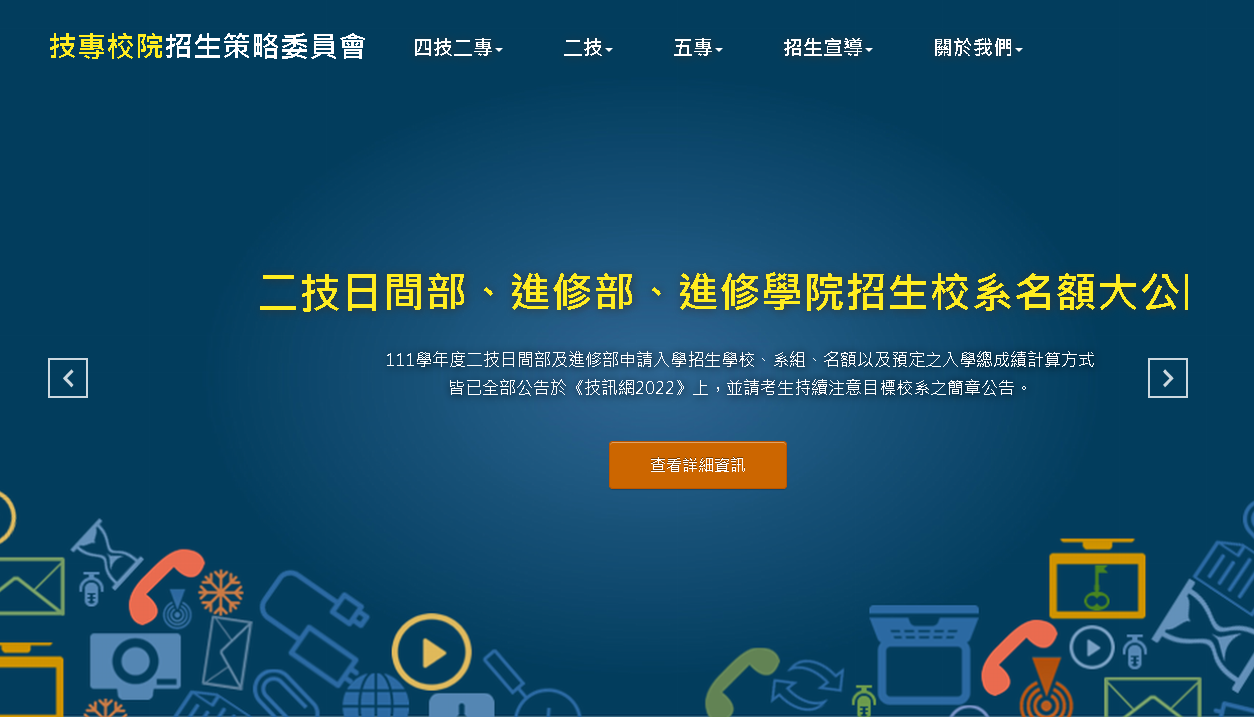 六、臺南區高級中等學校免試入學暨特色招生考試分發入學志願選填網站https://tn.entry.edu.tw
64
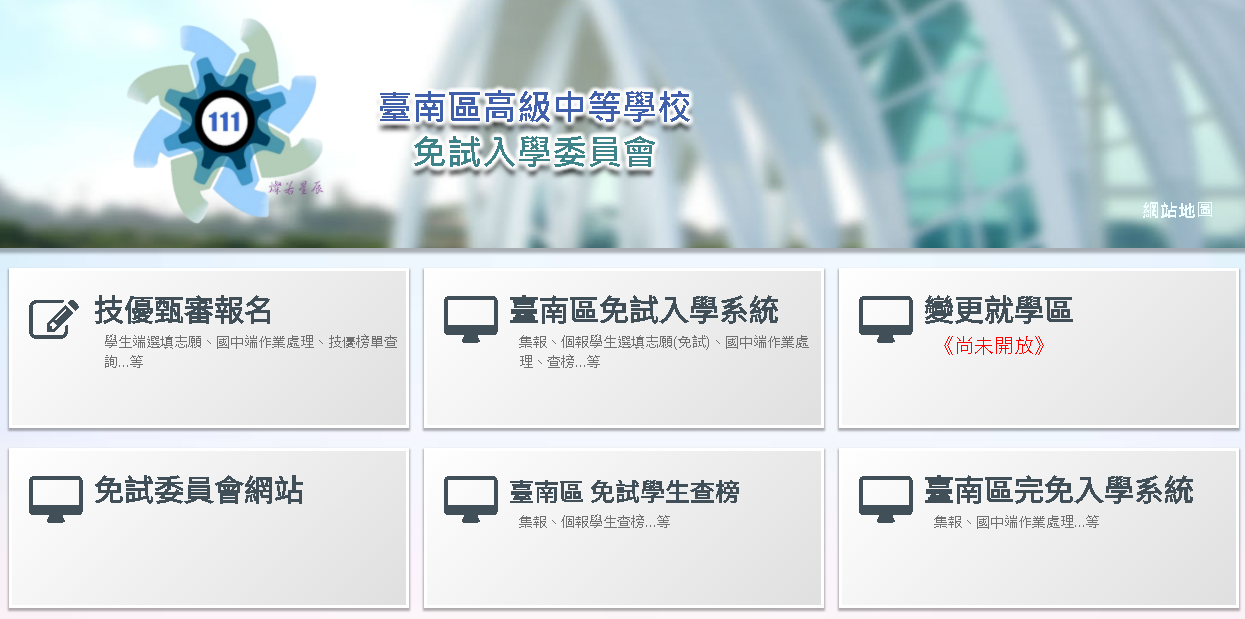 德光教務處  2894560*315
        輔導處  2894560*710
65
J201-J204輔導老師 楊家祺*716
J205-J210輔導老師 賴筱婷*717
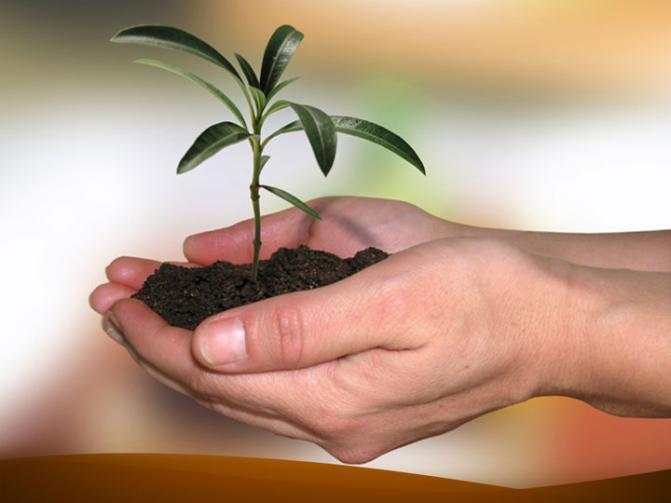 66
敬請指教
謝　　謝